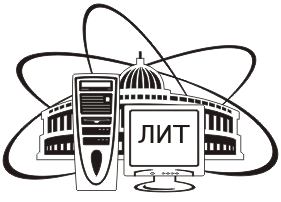 Information support of users of the heterogeneous computing cluster HybriLIT
1,2Valova L., 1Galaktionov V., 1Golub D., 1Zaikina T., 1Kirakosyan M., 1Prikhodko A., 1Torosyan S.
1   Laboratory of Information Technologies, Joint Institute for Nuclear Research
2   Institute of Experimental Physics in Kosice, Slovakia
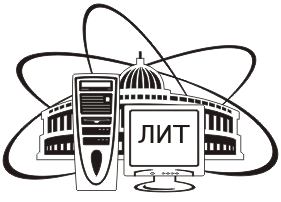 Heterogeneous cluster HybriLIT
Information-computing environment
HardwareSoftwareTools for work on the cluster
Information services
HybriLIT portalhybrilit.jinr.ru
Indico: event support
indico-hybrilit.jinr.ru
HybriLIT user support in Project Management system
pm.jinr.ru
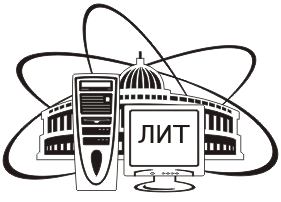 HybriLIT portal: hybrilit.jinr.ru
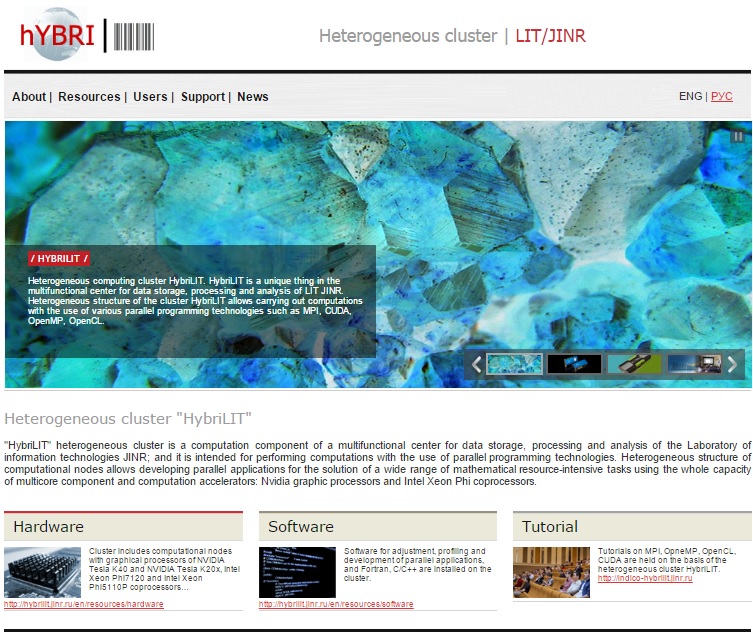 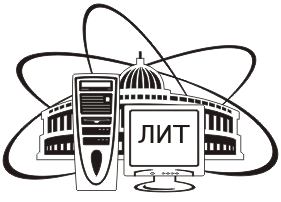 HybriLIT portal: hybrilit.jinr.ru
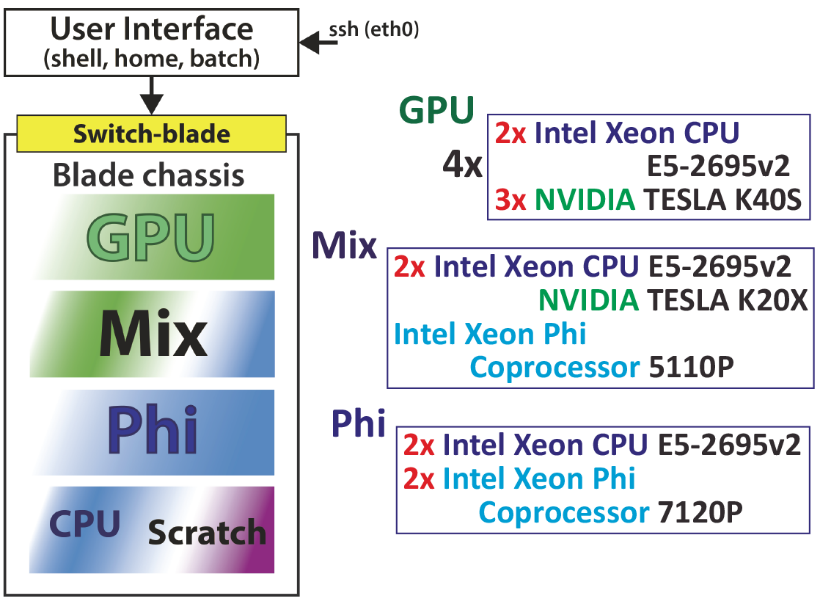 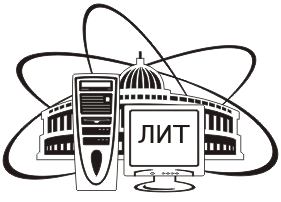 HybriLIT portal: hybrilit.jinr.ru
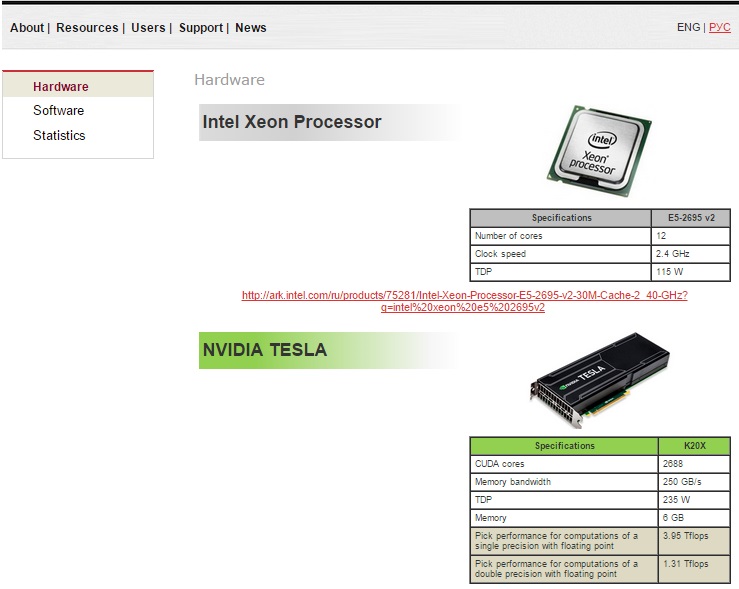 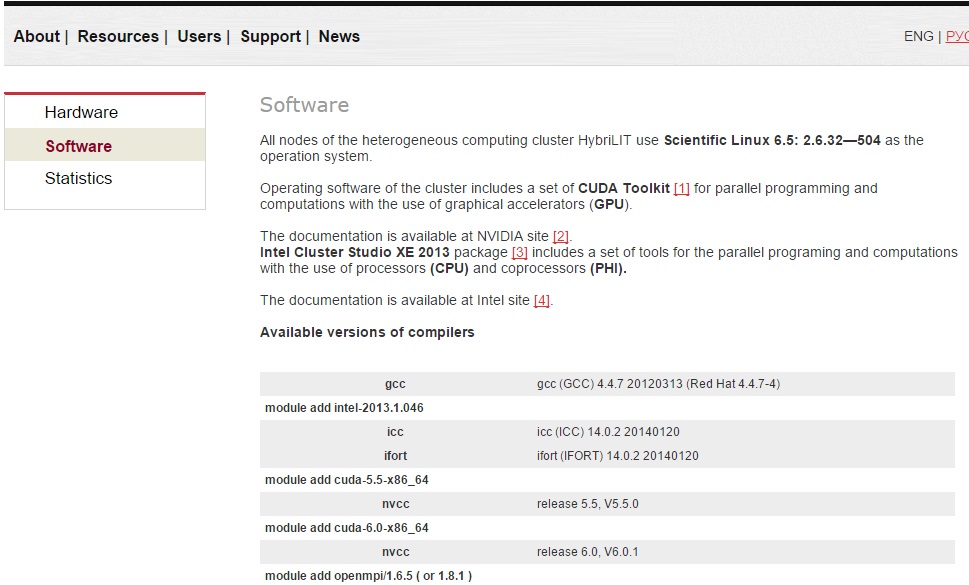 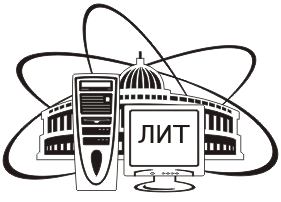 HybriLIT portal: hybrilit.jinr.ru
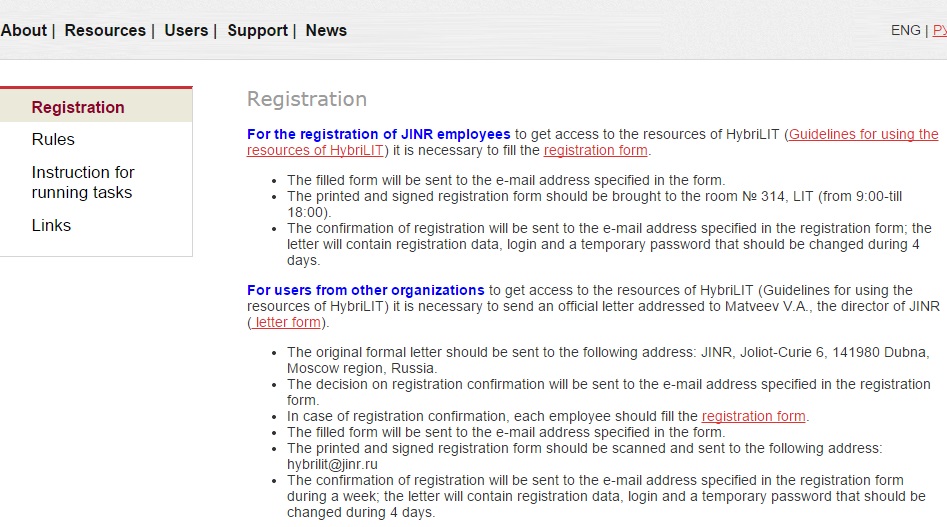 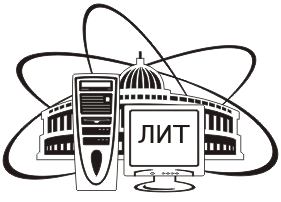 HybriLIT portal: hybrilit.jinr.ru
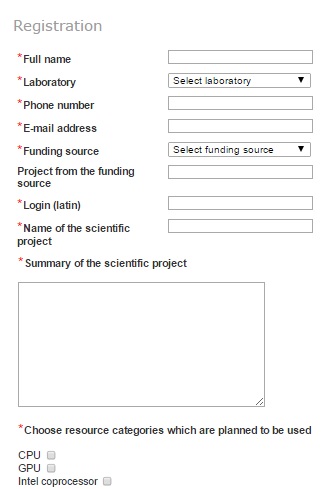 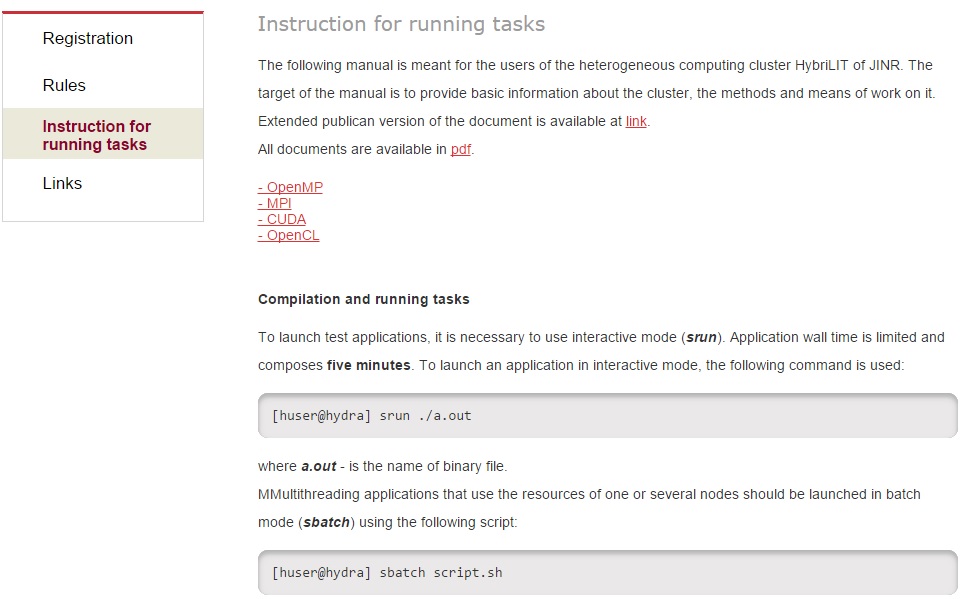 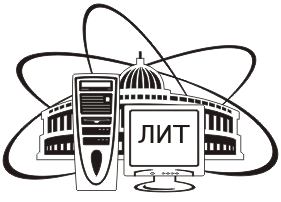 HybriLIT portal: hybrilit.jinr.ru
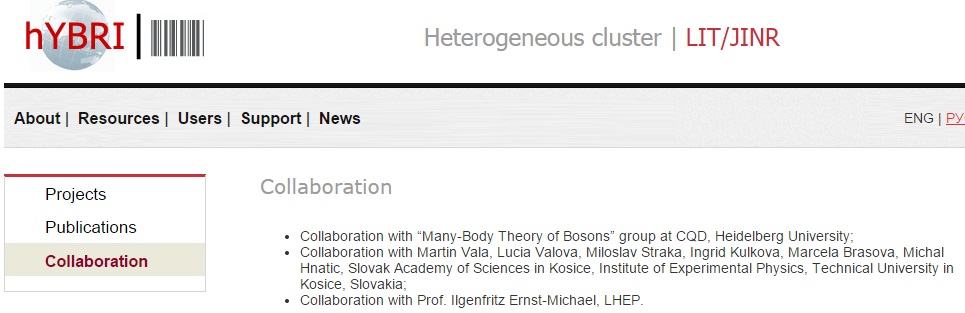 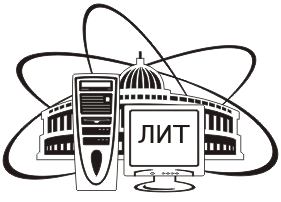 Indico: indico-hybrilit.jinr.ru
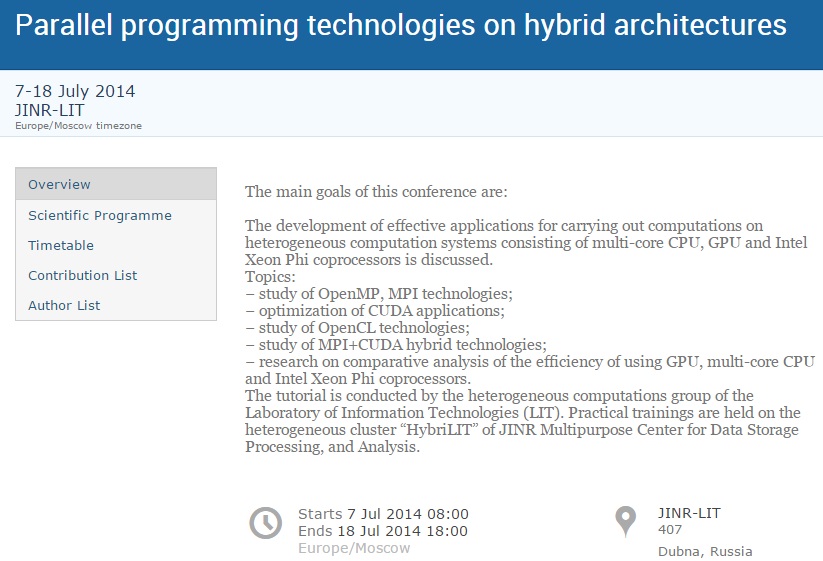 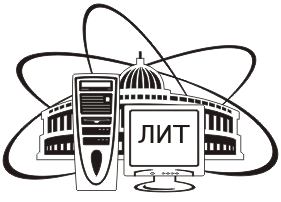 Indico: indico-hybrilit.jinr.ru
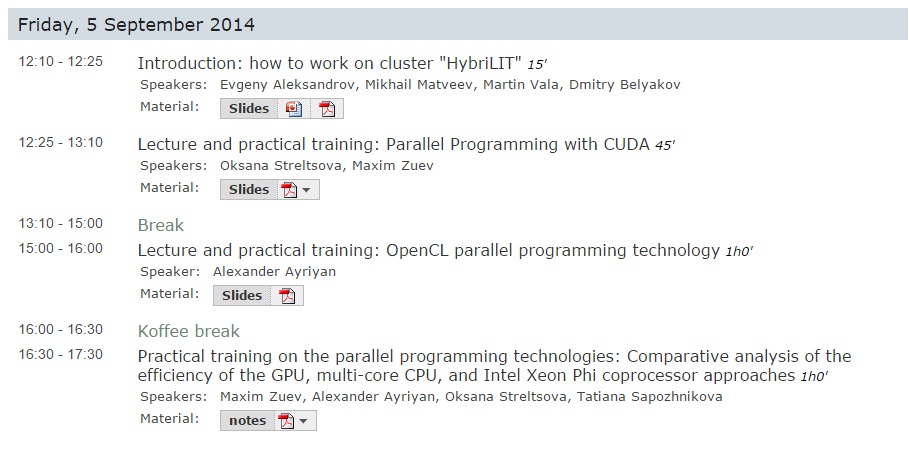 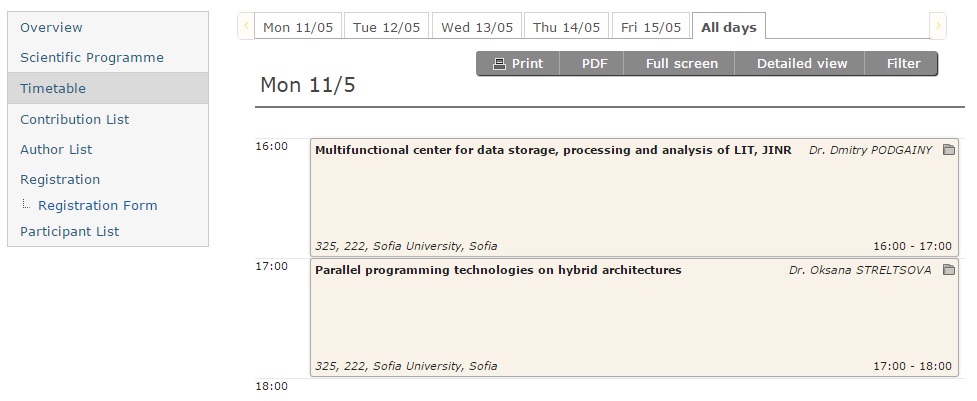 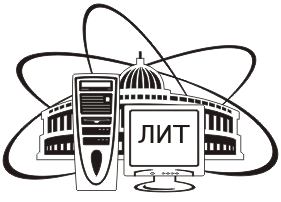 Project Management Service: pm.jinr.ru
Redmine 2.6.1 (2015-01-11)
Project Management Service
Heterogeneous computations
HybriLIT User Support
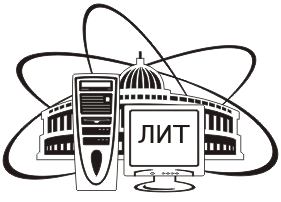 Project Management Service: pm.jinr.ru
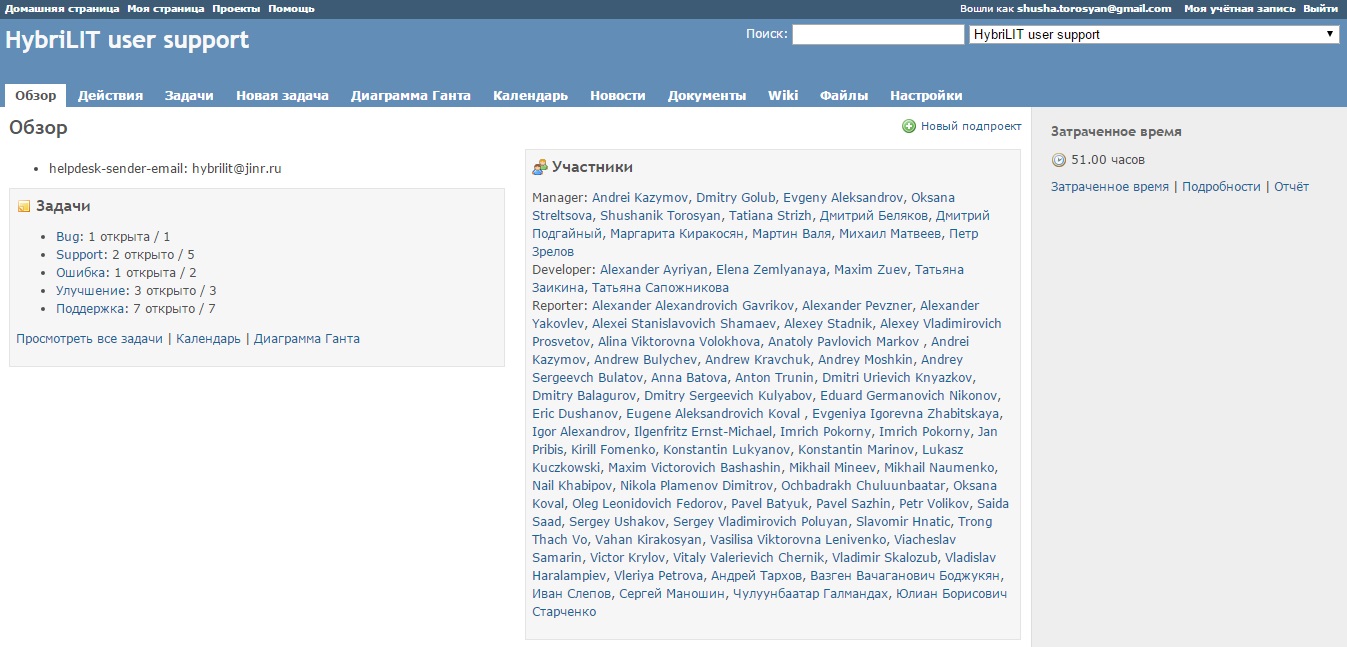 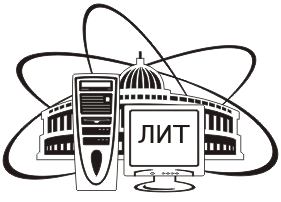 Project Management Service: pm.jinr.ru
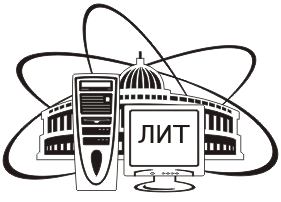 Project Management Service: pm.jinr.ru
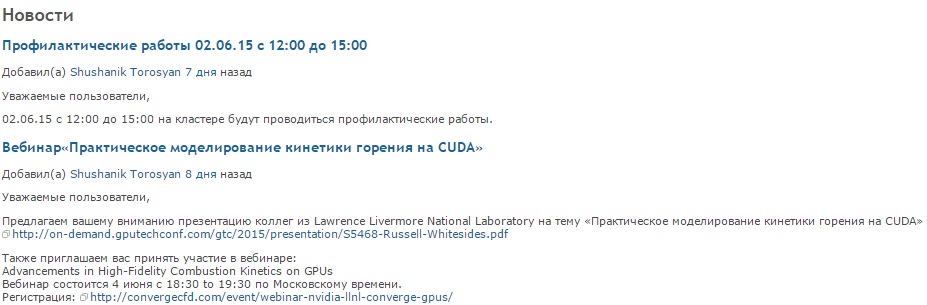 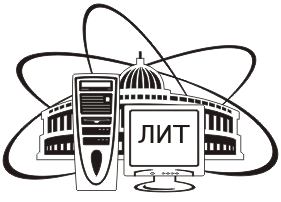 Project Management Service: pm.jinr.ru
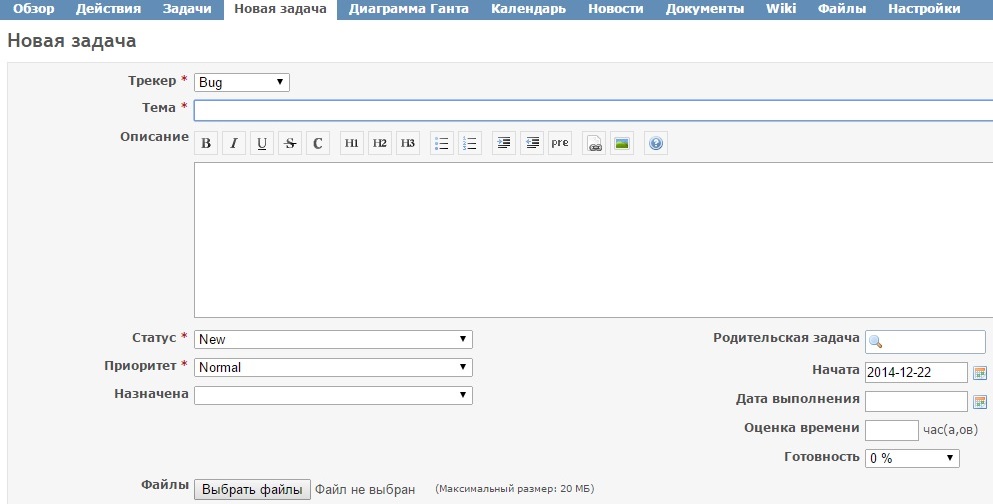 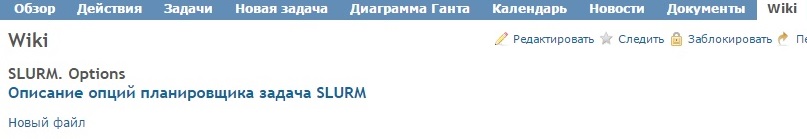 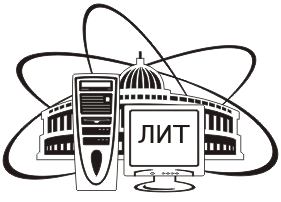 HybriLIT team
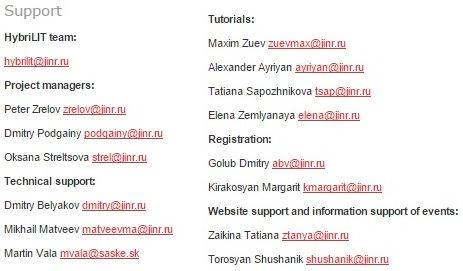 Thank you for attention!
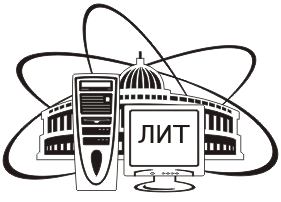 Сотрудничество
Группа “Many-Body Theory of Bosons” в Центре Квантовой Динамики,Гейдельбергский университет;
Институт экспериментальной физики САН в Кошице, Словакия (Валя М., Вальова Л., Страка М., Кулькова И., Брасова М., Гнатич М.);
Сотрудничество с ЛФВЭ, проф. Илгенфритцем Э. -М.